✠VUI HỌC KINH THÁNH✠
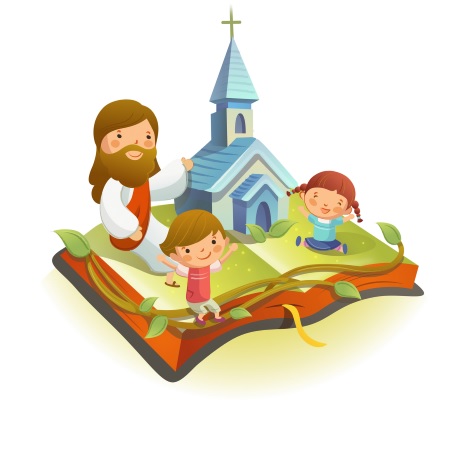 AI YÊU MẾN THẦY
SẼ GIỮ LỜI THẦY
CHÚA NHẬT VII PHỤC SINH - NĂM A
✠ KẾT THÚC TIN MỪNG CHÚA GIÊ-SU KI-TÔ 
THEO THÁNH MÁT-THÊU✠
Khi ấy, mười một môn đệ đi tới miền Ga-li-lê, đến ngọn núi Đức Giê-su đã truyền cho các ông đến.
Khi thấy Người, các ông bái lạy, nhưng có mấy ông lại hoài nghi.
Đức Giê-su đến gần, nói với các ông : “Thầy đã được trao toàn quyền trên trời dưới đất.
Vậy anh em hãy đi và làm cho muôn dân trở thành môn đệ,
làm phép rửa cho họ nhân danh Chúa Cha, Chúa Con và Chúa Thánh Thần,
dạy bảo họ tuân giữ mọi điều Thầy đã truyền cho anh em.
Và đây, Thầy ở cùng anh em mọi ngày cho đến tận thế.”
ĐÓ LÀ LỜI CHÚA
HÃY
TÌM
KIẾM
NƯỚC
CHÚA
TRƯỚC
MỌI
SỰ
NGƯỜI
SẼ
LO
CHO
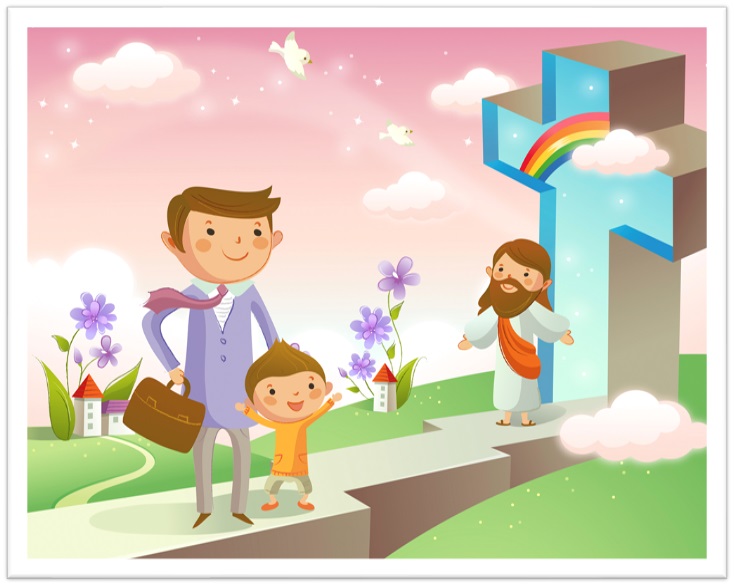 TÌM Ô CHỮ
HÀNG
 DỌC
1
2
3
4
5
6
7
8
1.	CHÚA GIÊ-SU DẠY CÁC MÔN ĐỆ LÀM GÌ CHO MUÔN DÂN?
2.	KHI GẶP ĐỨC GIÊ-SU, CÓ MỘT SỐ MÔN ĐỆ ĐÃ CÓ THÁI ĐỘ SAI TRÁI NÀO?
3.	ĐỊA ĐIỂM CHÚA GIÊ-SU VÀ CÁC MÔN ĐỆ GẶP NHAU LÀ GÌ?
4.	“DẠY BẢO HỌ … … MỌI ĐIỀU THẦY ĐÃ TRUYỀN CHO ANH EM”
5.	MIỀN ĐẤT MÀ CÁC MÔN ĐỆ GẶP CHÚA GIÊ-SU GỌI LÀ GÌ?
6.	CHÚA GIÊ-SU HỨA Ở VỚI CHÚNG TA TỚI KHI NÀO?
7.	“ANH EM HÃY ĐI VÀ LÀM CHO … … TRỞ THÀNH MÔN ĐỆ”
8.	“THẦY Ở CÙNG ANH EM … …”
Hãy mang Lời Chúa đến cho mọi người
Học với Giê-su - Học cùng Giê-su
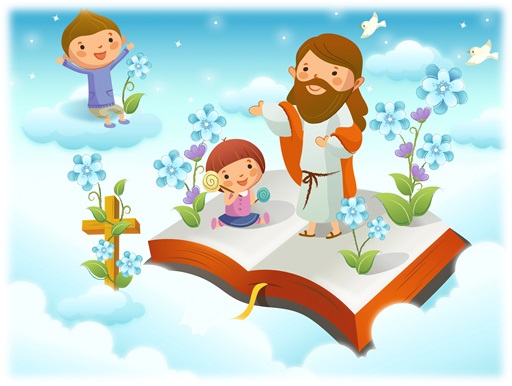 TRẮC NGHIỆM
1. Trước khi về trời, Chúa GIê-su truyền cho các môn đệ làm gì?
A
B
C
D
Yêu thương nhau
Ra đi rao giảng Tin Mừng
Làm phép lạ chữa bệnh
Đi theo hầu hạ Người
A
Ra đi rao giảng Tin Mừng
Đáp án
2. Ai là người có trách nhiệm rao giảng Tin Mừng?
A
B
C
D
Mọi Ki-tô hữu
Các Môn đệ
Các Tông đồ
Các cha, các thầy, các dì
D
Mọi Ki-tô hữu
Đáp án
3. Đối tượng được đón nhận Tin Mừng là ai?
A
B
C
D
Tất cả mọi người
Người Việt Nam
Người Do Thái
Dân tộc Ít-ra-el
D
Tất cả mọi người
Đáp án
4. Thánh Tê-rê-sa Hài Đồng Giê-su đã rao giảng Tin Mừng bằng cách nào?
A
B
C
D
Mọi Ki-tô hữu
Đi tới Việt Nam rao giảng
Chịu tử vì đạo
Cầu nguyện cho việc rao giảng
C
Cầu nguyện cho việc rao giảng
Đáp án
THIẾU NHI YÊU CHÚA
5.	Thiếu nhi có thể làm gì để góp phần rao giảng Tin Mừng